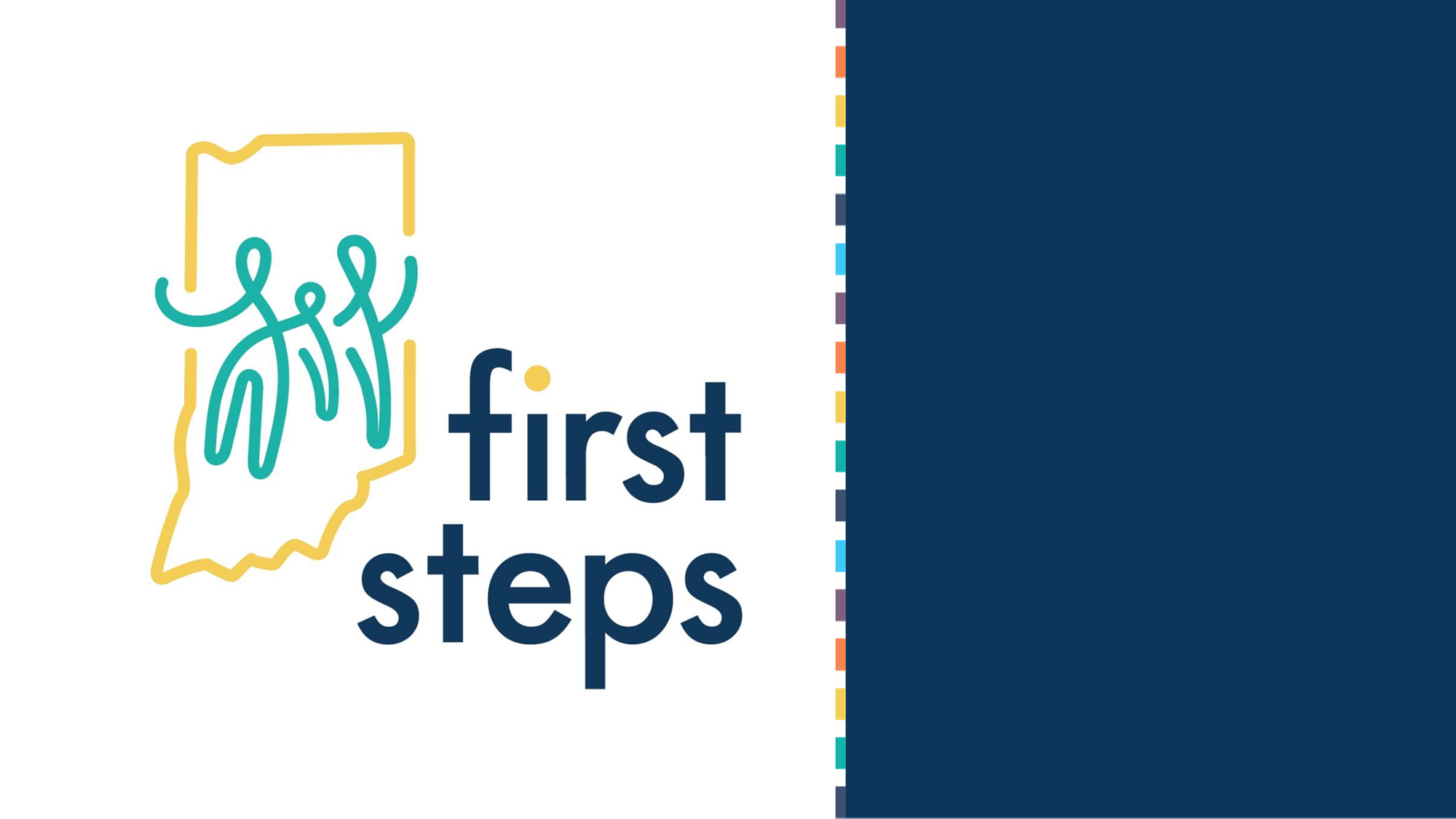 Indiana Early Intervention Structure & System
Fiscal
3/15/2024
1
Fiscal
3/15/2024
2
Fiscal Staff & Support
Contract Management:
Lead Agency: Christina Commons, David Brandon-Friedman,
Maggie McCall, Constance Young
DDRS Contracts Development Team: Robert Scott, Regina
Snyder, Jennifer Kinman


FSSA Audit Staff:
Laura Cowan, Director of Audit Services
Robert Millikan, Audit Manager


FSSA Investigations Staff:
Wendell Hoskins, Chief of Investigations


Indiana Department of Administration (Central Procurement)
Teresa Deaton-Reese, Procurement Consultant (FSSA Lead)
Fiscal Staff:
Paul Bowling – FSSA CFO
David Nelson – FSSA Controller
Josh Potter – DDRS Controller
Joe Gibbons – DDRS Financial Analysist

FSSA Accounting Operations Staff: Judy Wieneke – Deputy Director Rinali Patel – Accountant
Brenda Wilson - Accountant

PCG Billing Staff:
Chris Clark – Claims Analyst Carolynn Tabulog – Claims Analyst
Dale Owens – Senior Business Operations Analyst Sherree Sinclair – Senior Manager Revenue Cycle
3/15/2024
3
Fund Sources for Early Intervention
Commercial
Insurance/
TPL
Medicaid
Family Cost Participation
TANF
SSBG
State Part C
Funds
Federal Part C
Funds
3/15/2024
4
Description of Fund Sources
Commercial Insurance – CRO submits claims to private insurance based upon the consent to bill and insurance
policy provided by the family. This information is stored within the case management portal of EI Hub.
Medicaid – CRO submits claims to public insurance based upon the consent to bill and type of policy provided by the family. CRO verifies RID numbers and MCE type. This information is stored within the case management portal of EI Hub. Medicaid Admin funds are used to support the administration of First Steps.
Family Cost Participation – Family income is collected at intake and cost participation is generated based upon income and ability to pay. Families receive a statement monthly for their cost participation based upon insurance payment of each claim. If insurance pays anything, no cost participation is assessed.
Temporary Assistance For Needy Families (TANF) – After private and public insurance have been claimed a report is run for all children/families who meet the TANF eligibility criteria outlined in the IA with DFR. A report is run every 3 months and is provided to fiscal team and DFR. A journal entry is created by the fiscal team noting which type of TANF (State or Federal) are utilized for the provision of services. TANF Admin funds are used to support the administration of First Steps.
Social Services Block Grant – Department of Child Services has written in their State Plan for the Social Services
Block Grant the provision of services by First Steps. These funds fill fiscal gaps each year.
State Part C Funds – General Assembly creates and approves a budget for early intervention every two years
Federal Part C Funds – Indiana ensures federal funds are used as the payor of last resort for IDEA services. These funds are also used to support the infrastructure of Indiana First Steps (e.g. State staff salaries, coaching model, data system, provider training, etc.).
3/15/2024
5
Service Claiming Process
Indiana’s Central Finance Fee for Service
Pay and Chase Model
Log taken off hold and moved to billing and claiming by agency
Service Log
submitted into EIHub
by provider
CRO Submits Claims to:
Claim moves through system adjudication
CRO submits claims and
ensures POLR
Commercial Insurance
CRO generates report and State sends to DFR for use of TANF
CRO pays agency claims
Medicaid
Family Cost Participation is requested from family
Fiscal Monitoring
FSSA Audit
SPOE/Provider Agencies
Annual Cycle

FSSA Investigations
SPOE/Provider Agencies
Initiated due to allegations/complaints

Independent Audit Reports
SPOE Contractors
Filed with Indiana State Board of Accounts

Biennial Provider Agency Monitoring Visits
Provider Agencies
Includes quality review of service log documentation to support delivery of services
3/15/2024
7